RESPUESTA FISOLOGICA RESPIRATORIA FRENTE A: BOSTEZO, HIPO, TOS, SUSPIRO,…
Ignacio Fernández Choquet de Isla
Marta León Luque
Mario López Parra
Carolina Lucas Escalante
Bostezo
Acto involuntario y natural
 Cansancio, aburrimiento… 
 Gran inspiración – Apnea – Espiración 
 6 segundos de duración de media
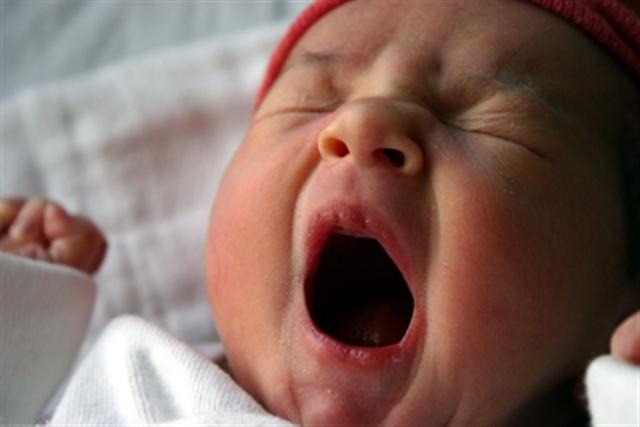 Hipótesis
Falsa Hipótesis: Baja [O2]
 Actual Hipótesis: Mecanismo de Termorregulación
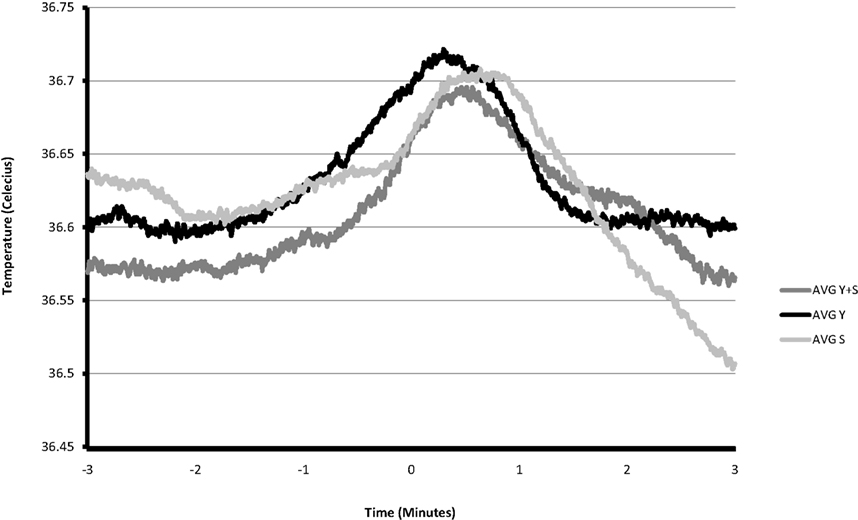 Evolución - Social
Instinto natural y evolutivo
Compartimos con otros animales
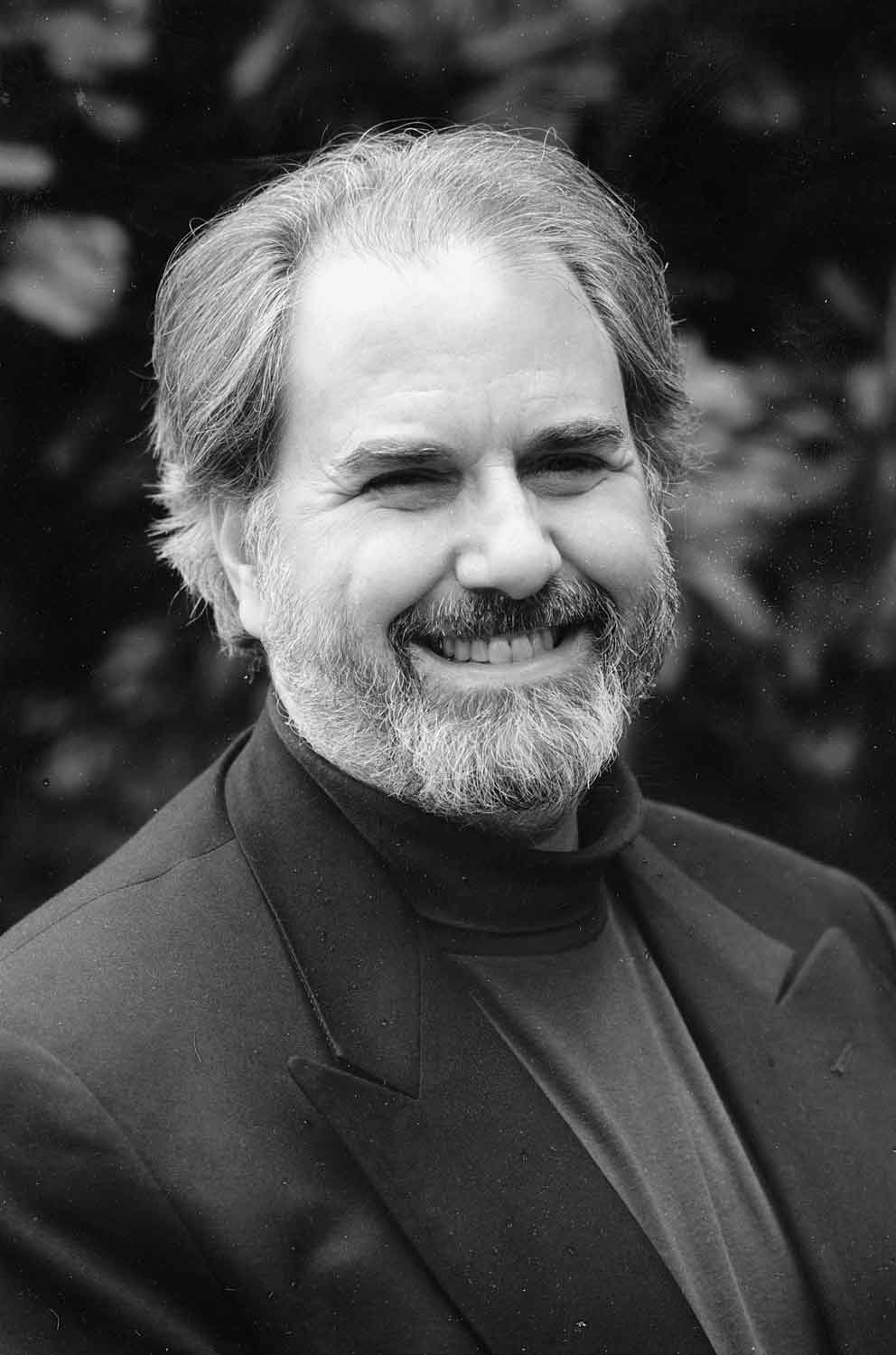 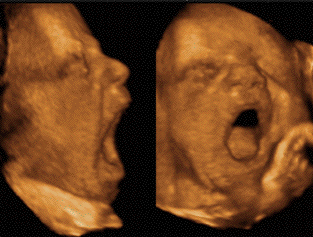 Robert Provine
Risa
Acto involuntario
Interrupciones de exhalación del aliento con intermitentes y débiles espiraciones
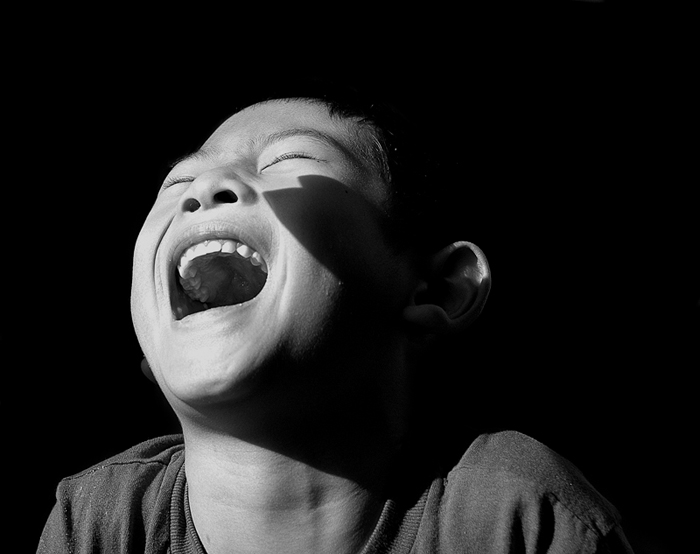 Estímulo - SN - Sistema Límbico - P.Motores  Expresión Facial y Músculos Ventilación y Fonación
El diafragma se sacude  Ahogos y “Color”
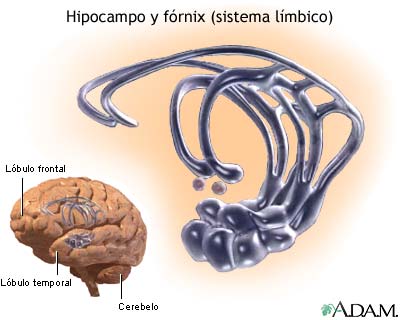 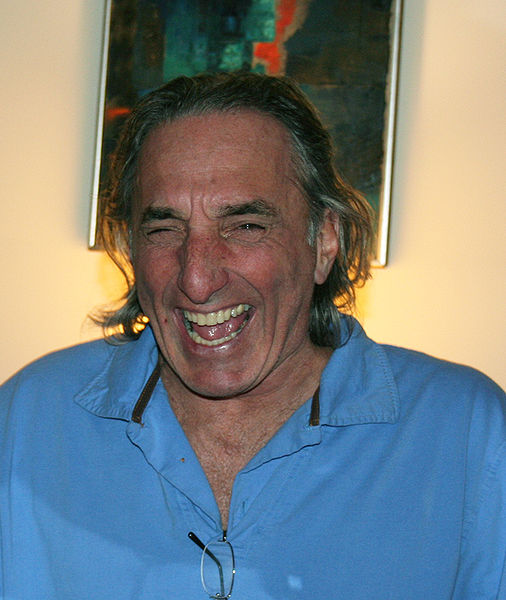 Social
Acción social en presencia de otro ser humano
Hombre – Mujer
Contagio
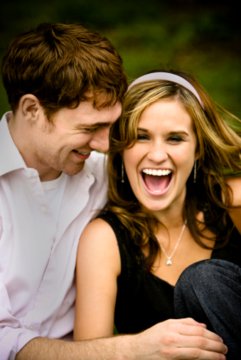 Efectos de la risa
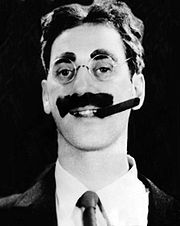 Ejercicio Físico
Limpieza
Oxigenación
Analgésico
Rejuvenecedora
Previene el infarto
Facilita el sueño
Elimina el estrés
Exteriorización
Groucho Marx
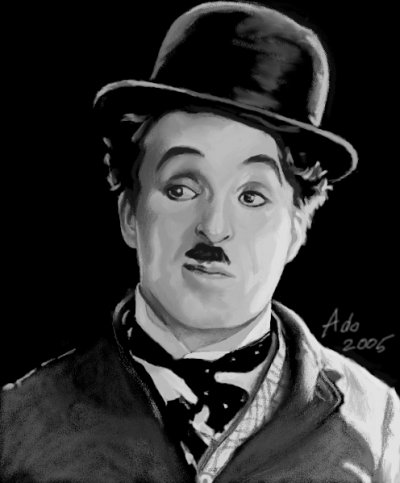 Charles Chaplin
Sollozo
Acto involuntario  Inspiración profunda seguida de espiración entrecortada seguido del llanto.
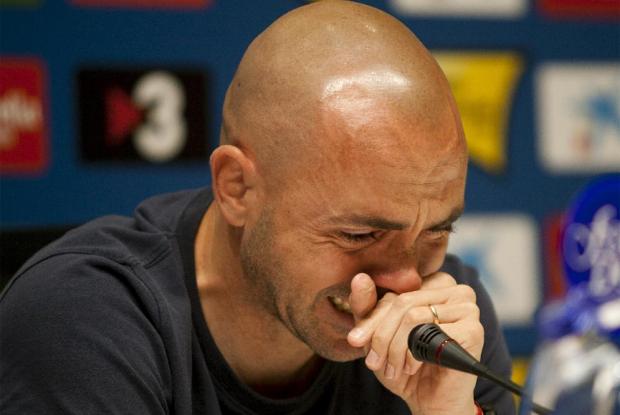 Espasmos del Sollozo
Crisis anóxicas desde 6 meses - 5 años aprox.
Frecuente  4-5 % de los niños
Apnea brusca tras espiración
Alteración del nivel de conciencia y tono muscular
Espontánea recuperación
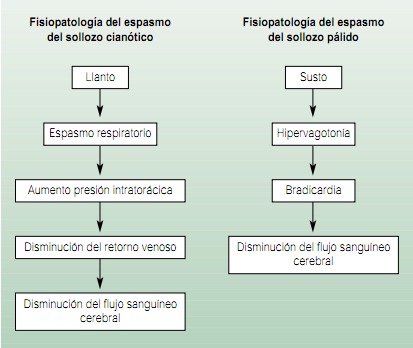 ESTORNUDO
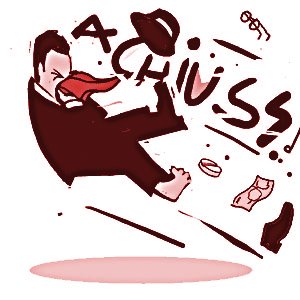 DEFINICÍÓN:
Expulsión involuntaria, brusca, violenta y audible de aire a través de la boca y de la nariz.
ESTORNUDO
ACHÍS!!!!
ACHÍS!!!!
MECANISMO:

 Es un acto reflejo convulsivo de expulsión de aire desde los pulmones a través de la nariz y boca. 
 Mecanismo de defensa.
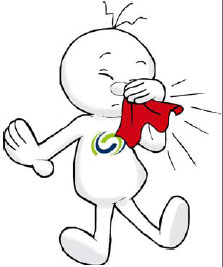 ESTORNUDO
RESPUESTA RESPIRATORIA:

 La irritación nasal provoca inhalación de 2,5 litros de aire. 
 Subida repentina del diafragma. Los músculos de la faringe se cierran.
 El aire sale disparado a gran velocidad (de hasta 160 km/h), acompañado de saliva.
 Los ojos se cierran durante el episodio de estornudo.
ESTORNUDO
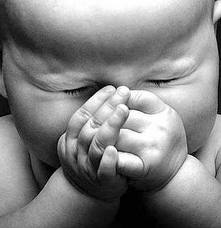 FACTORES 
DESENCADENANTES:

Alergias.
Irritación nasal (polvo, especias…)
Inhalación de sustancias químicas.
Infecciones virales (gripe, resfriado).
Reacción a la luz brillante.
SUCCIÓN
DEFINICIÓN: 
Aspiración de un gas o de un líquido por medios mecánicos. También existe un tipo de succión que es la postusígena que es un sonido aspirativo que se escucha sobre la cavidad pulmonar justo después de toser.
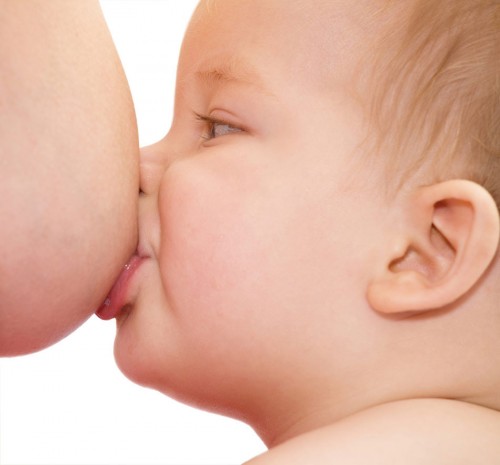 SUCCIÓN
RESPUESTA RESPIRATORIA: 

 Precede a la deglución. 
 La deglución inhibe la respiración.
 Las vías nasales se abren, la epiglotis se cierra.
 Los alimentos llegan al estómago. 
Inmediatamente después: 
 Se abre la epiglotis.
 El aire penetra en la tráquea. 

La inibición de la respiración durante la deglución impide la aspiración de alimentos.
SUCCIÓN
HIPO
DEFINICIÓN:

Ruido inspiratorio agudo con espasmo de la glotis y diafragma (mioclonías frenoglóticas).
No función protectora conocida.
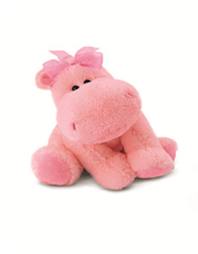 HIPO
MECANISMO:

 Contracciones inspiratorias espasmódicas, involutarias e incontrolables del diafragma.
 Constricción de la glotis.
 Vibración cuerdas vocales en epiglotis por entrada del aire. Ruido.
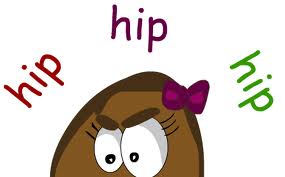 HIPO
RESPUESTA RESPIRATORIA:

Brusca contracción del diafragma durante la inspiración. 
Aire obstaculizado por la glotis. No pasa a la tráquea. 
Irritación del diafragma (irritación nervio).
Las cuerdas vocales vibran (ruido). 
El hipo se superpone a la ventilación pulmonar normal.
HIPO
TIPOS DE HIPO:
 Hipo benigno: el más común, que suele durar unos minutos.
 Hipo persistente: dura más de 48 horas.
 Hipo refractario: que dura más de un mes.
HIPO
CAUSAS DE HIPO:

 Distensión del estómago (más frecuente).
 Cambios bruscos de temperatura (sensibilidad del nervio frénico).
 Tabaquismo en exceso.
 Psicológicas.
 Estimulación externa.
 Embarazo.
LA TOS
Reflejo respiratorio que sirve como mecanismo complementario de depuración cuando la eliminación mucociliar normal del árbol bronquial es defectuosa o esta sobrecargada.
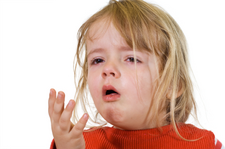 Zonas tusígenas:

Mucosa traqueal
Cuerdas vocales de la glotis
Regiones inteararitinoideas
Mucosa bronquial
Conducto auditivo externo
Pleura
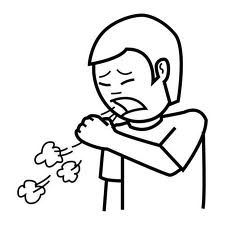 MECANISMO DE LA TOS
Es un reflejo de defensa presenta un estimulo, una vía aferente que va al Centro Tusígeno y una vía eferente que parte de mismo.
1. INSPIRATORIA
2. COMPRESIVA
Durante la fase compresiva tiene lugar:
Contracción de los músculos toraco-abdominales por los Nervios raquídeos 
Glotis cerrada por el N. Laríngeo inferior
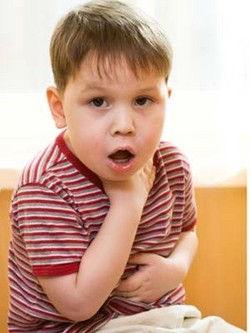 3. EXPULSIVA
Se eleva el paladar al cerrar la comunicación con las fosas nasales 
Se abre la glotis
Descompresión abrupta del aire intratoracico por contracción brusca del diafragma por el N. Frenico
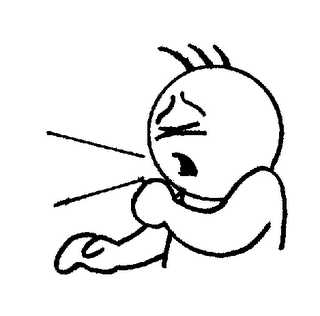 RONCAR
Es una vibración de los tejidos blandos de la faringe que generalmente se produce en la inspiración.
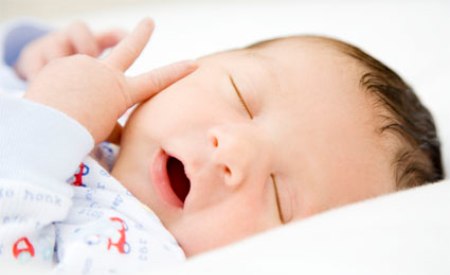 RESPIRACION NORMAL
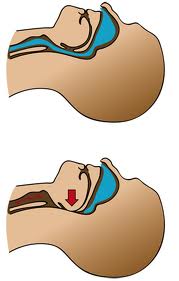 RONQUIDO
El ronquido se traduce como una reducción del flujo aéreo en la vía aérea superior.
Respiración nasal

Cuando existe obstrucción nasal bilateral el aumento de la resistencia provoca un arousal que restablece el flujo a través de la respiración oral.
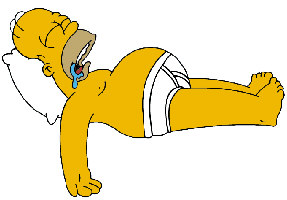 Se considera no patología cuando el ronquido es inferior a 40 dB

La OMS ha definido el máximo soportable en 65 dB
45% de los adultos: ronca de forma ocasional
25% de los adultos: ronca de forma habitual

Hombres: 4% - 29%
Mujeres: 3% - 14%
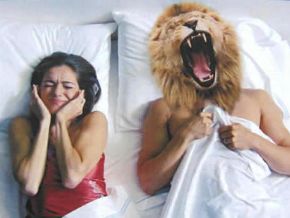 Cualquiera de estos factores, predispone a la reducción de la luz faríngea.
Factores que influyen:

Obesidad
Factores posturales
Alcohol y sedantes
Sexo y edad
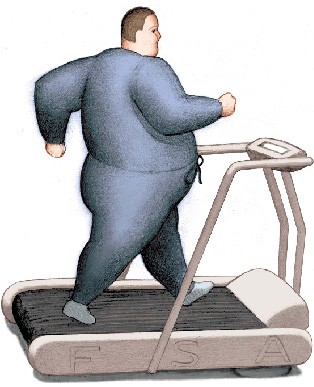 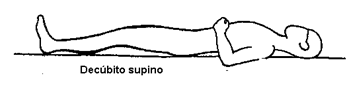 EL HABLA
En la fonación interviene la respiración externa o pulmonar.
La cantidad de aire respirado al hablar aumenta unas tres veces.
Para hablar la inspiración debe ser más rápida.
La voluntad de hablar produce:
Modificación de la respiración, alargándola.
Al terminar de hablar se produce una inspiración.
Mientras se inspira se organiza lo que se va a decir a continuación.
Esto confirma la interacción entre la organización del lenguaje y el mecanismo del habla y de la voz.
La respiración fónica debe cumplir:
LA LARINGE
EL SUSPIRO
Generado por un mecanismo, PEEP (presión positiva al final de espiración).

En el ciclo respiratorio el pulmón lleva a cabo inflaciones adicionales para que llegue más aire, y mantiene abiertas y expandidas las vías aéreas para optimizar el intercambio de oxígeno.
EL SUSPIRO
Es un aumento de presión que permite una mayor entrada de aire al pulmón y un mecanismo de protección para que éste y los alveolos no colapsen.

El suspiro tiene la función de mantener los alveolos abiertos para lograr mejor intercambio de oxígeno.
PROBLEMAS RESPIRATORIOS
Todas aquellas condiciones que contribuyen a que los alveolos se “desinflen” más rápido y que provocan que los pulmones se llenen de líquido.
SOPLAR
Soplar maniobra de Valsalva
Drástico aumento de la presión intratorácica.
Se reduce el flujo sanguíneo dentro de la cavidad torácica, especialmente en las venas cercanas al atrio derecho del corazón.
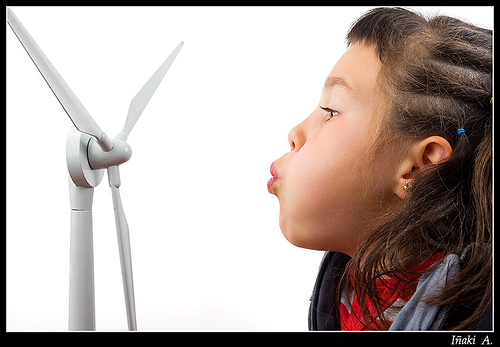 MANIOBRA DE VALSALVA
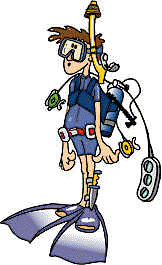 En buceo y pasajeros de avión
Al hinchar un globo
Al hacer fuerza al empujar
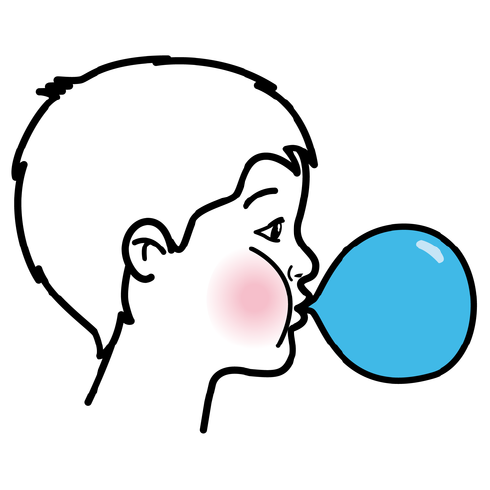 Posibles consecuencias
Subida de la presión intracraneal:
		-Contraindicado en algunas 	enfermedades craneoencefálicas.
Disminución del retorno venoso:
      Se reducen todos los soplos excepto:
Miocardiopatía hipertrófica
Prolapso mitral